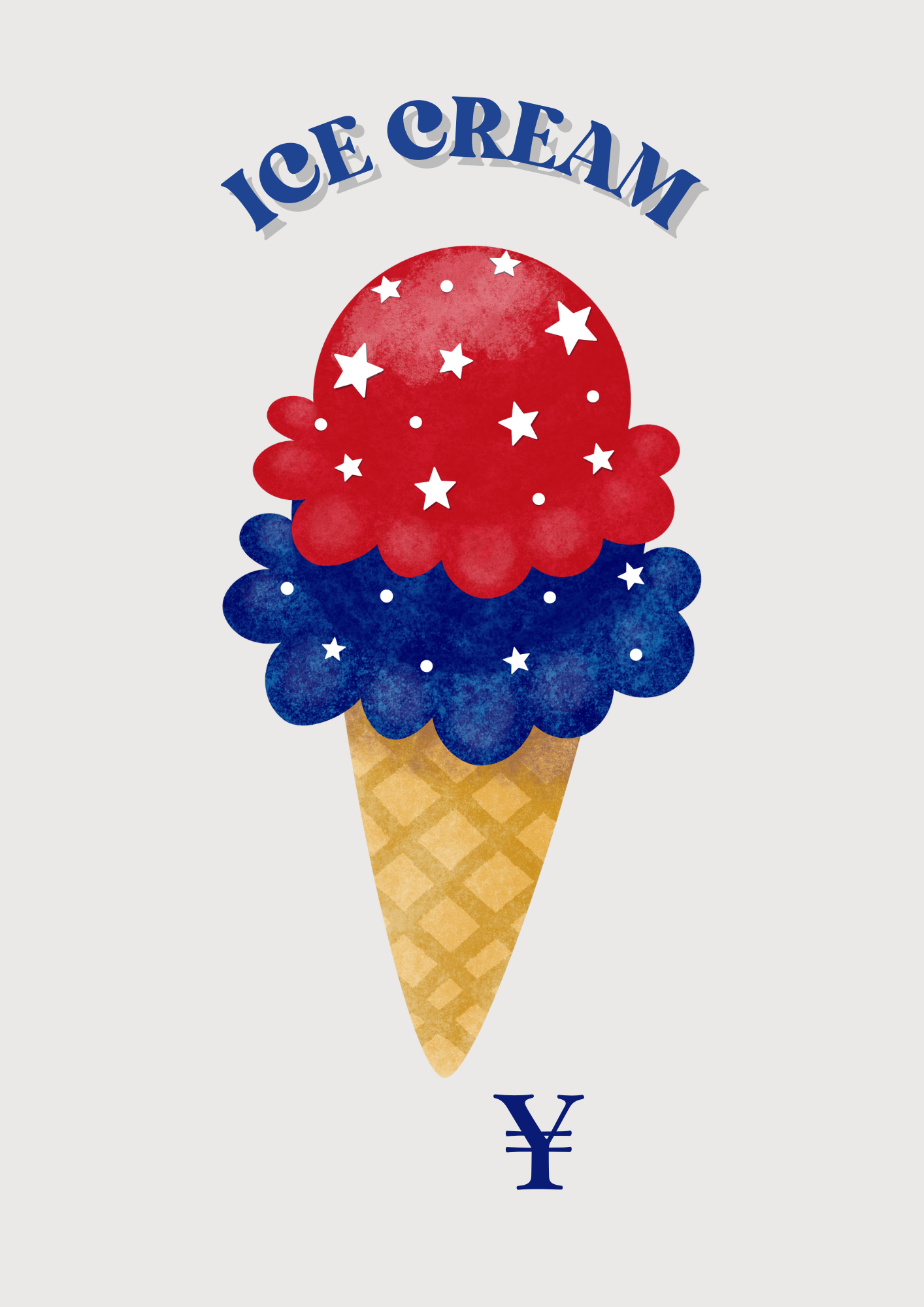 ミルク
チョコ
ミックス
200